Module 11
Advanced Features: 
Import/Export Integrated System Components
Overview
Overview
An integrated system is mainly composed of:
Assets
Status Tables containing the different asset states.
Command Tables that have the different system commands.
Camera Callups
A project can have multiple integrated systems working together, which results in an abundance of assets and status/command tables. 
This can make configuring the data longer and cumbersome.
The Import and Export function allows users to edit these different components via a .csv file in order to apply mass changes.
Generating Import Templates
Generating Import Templates
Select the Generate Template button to create a data entry template for the component.
This creates a blank template where you can input all the data from scratch.
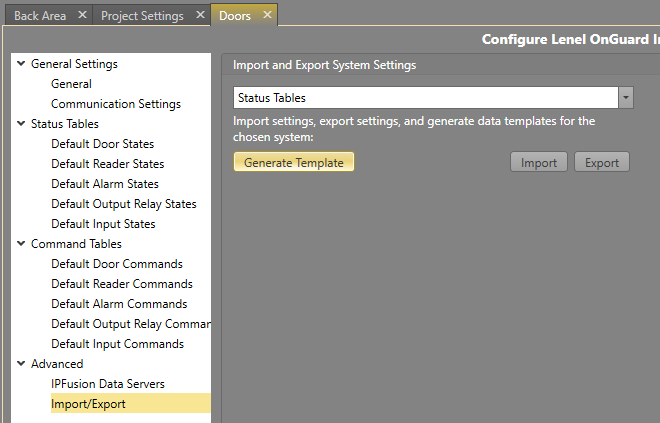 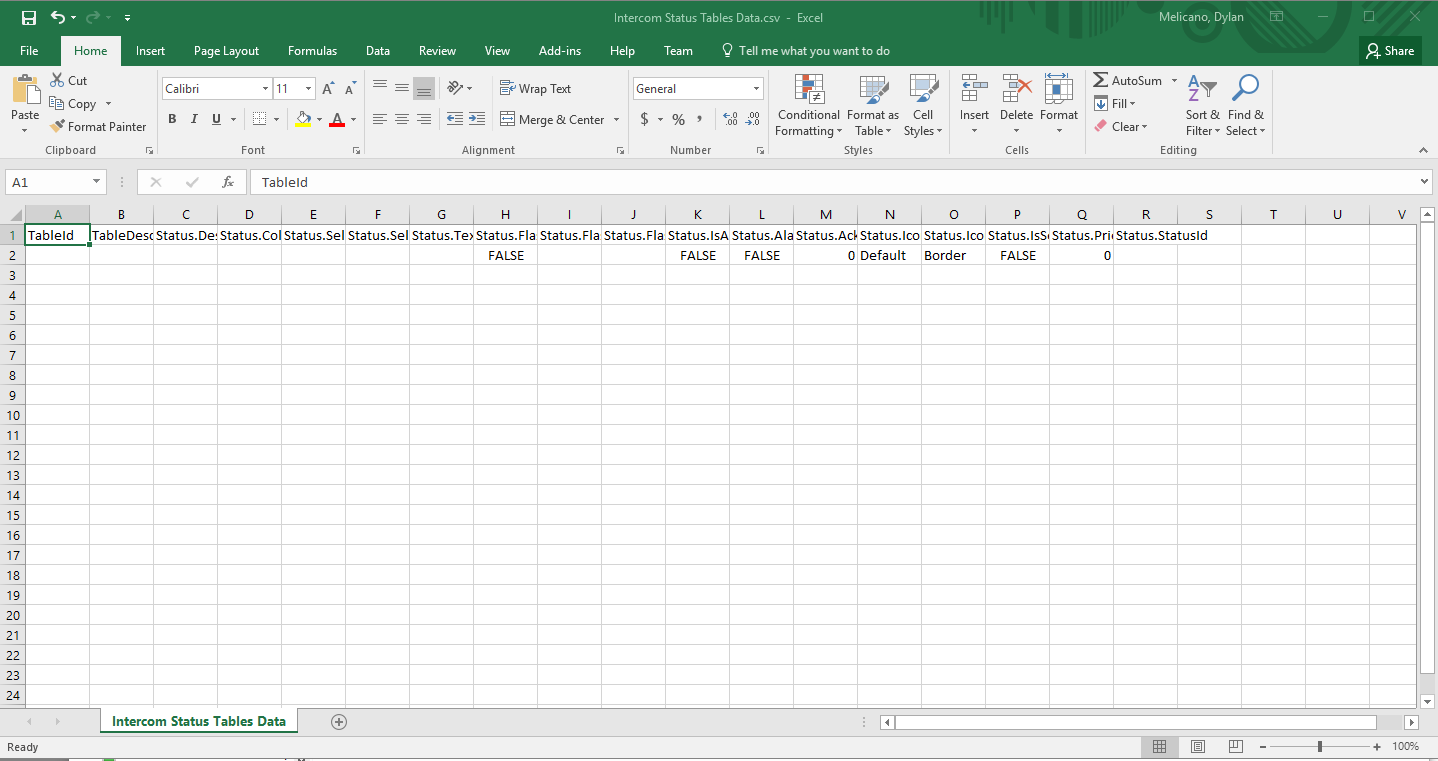 Import and Export Components
Export Components
Users can also export their current integrated system configurations into a .csv file.
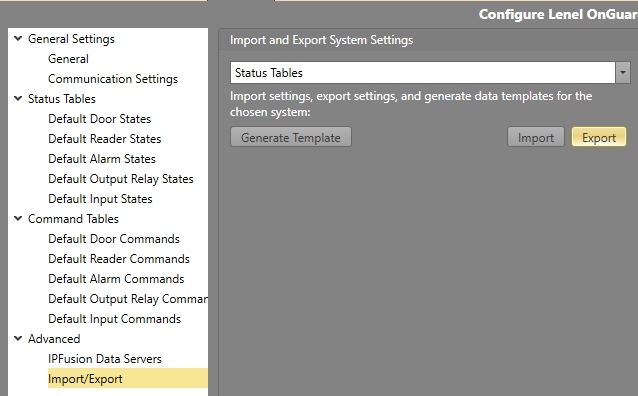 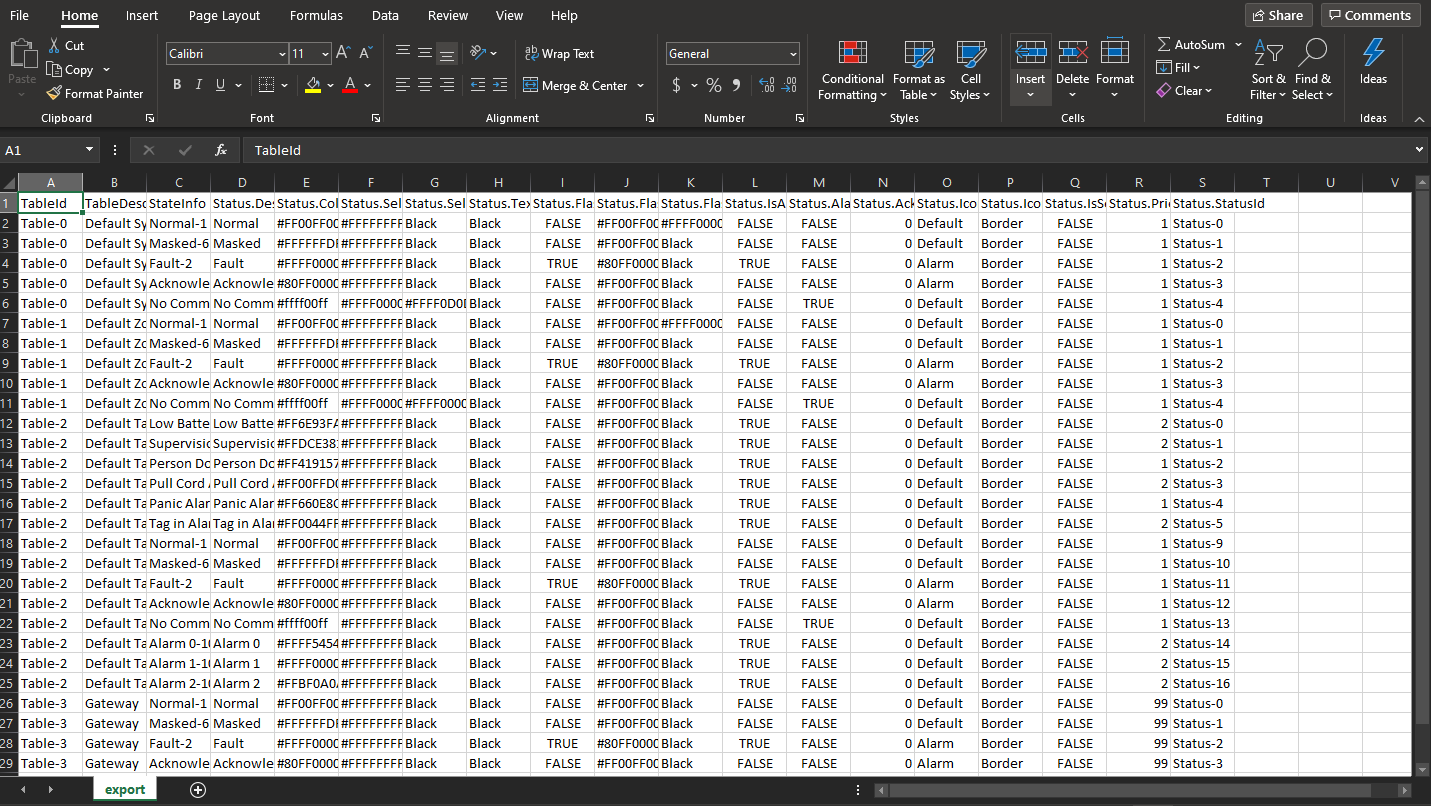 Import Components
After editing any of the data, users can import the .csv file so that the changes can be reflected in the project.
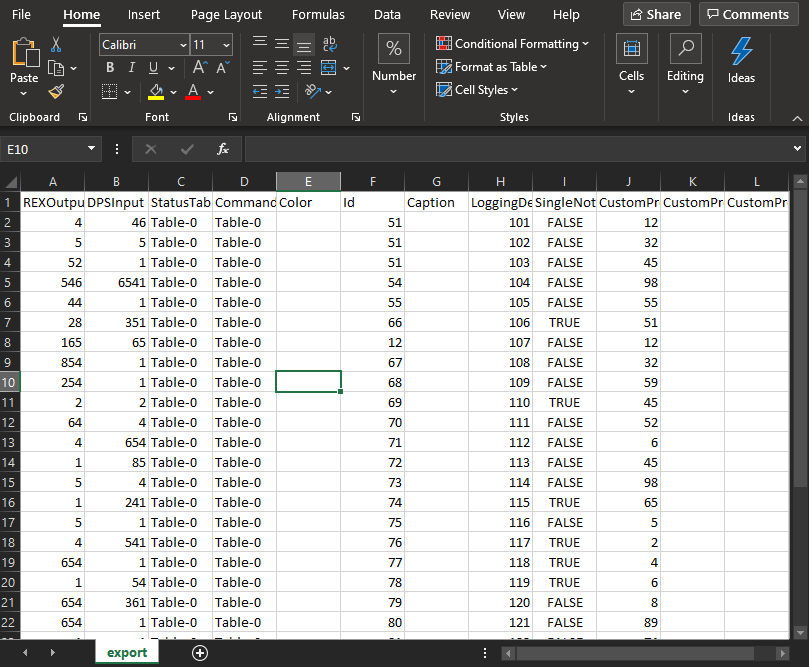 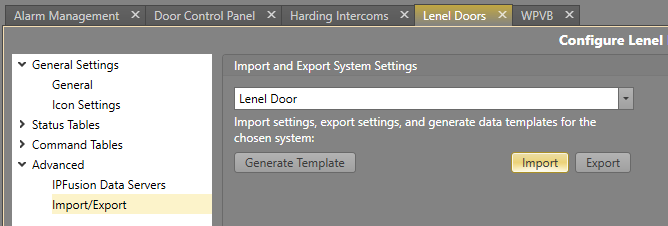 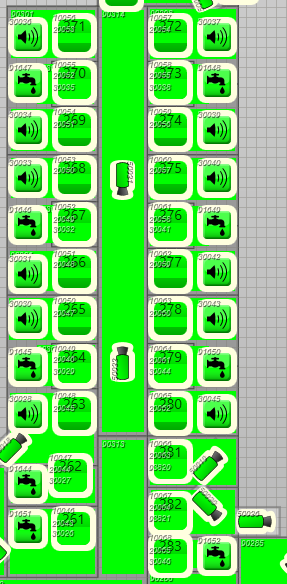 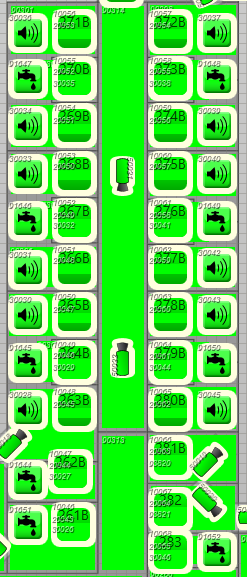 Module 11 Complete